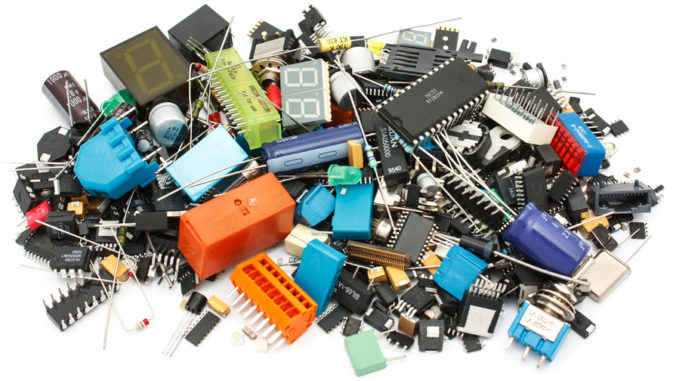 Алгоритмизация и программированиеи.о. доцент кафедры «Информационные системы» Муханова Аягоз Асанбековна
Лекция №10 Подпрограммы-функции.
План лекций
Собственные функций. 
Оформление функции в программах на языке Python. 
Вызов функций для выполнения. 
Функция с параметрами. 
Локальные и глобальные переменные
Об использовании функций
Функция – самостоятельная программа, имеющая имя и решающая какую-то частную, вспомогательную задачу. Кроме функций, имеющихся в языке Python, функции может создавать и использовать программист, разрабатывающий программы на этом языке. В каких случаях целесообразно использовать функцию. 
В программах часто встречаются повторяющиеся или похожие фрагменты. Например, для того чтобы вывести на экран «заставку» с изображением, представленным на рис. 1, в программе должно быть записано:
for k in range(40):print('*', end = ' ')print()print('Это программа')for k in range(40):print('*', end = ' ')print()
Видно, что в программе есть два абсолютно одинаковых фрагмента, относящихся к выводу линий из звездочек и переходу на новую строку. Можно эти фрагменты оформить как функцию.

* * * * * * * * * * * * * * * * * * * * * * * * * * * * * * * *Это программа* * * * * * * * * * * * * * * * * * * * * * * * * * * * * * * *Рис. 1
Прежде всего функцию надо объявить (описать). Как правило, это делается в начале программы.На языке Python общий вид описания функции в простейшем случае следующий:
def <имя функции>():
<тело функции>
где <тело функции> – инструкции, реализующие решаемую с помощью функции задачу. Имена функциям должны даваться по тем же правилам, что и имена – переменным величинам.
В нашей задаче функция, с помощью которой можно получить наэкране линию из 40 звездочек (назовем ее Lin), имеет вид:
def Lin():for k in range(40):print('*', end = ' ')print()
Созданную функцию можно использовать в «основной» части программы. Вызов функции на выполнение осуществляется после ее описания отдельной инструкцией, в которой указывается имя функции со скобками:
Lin()print('Это программа')Lin()
Возможно также использование так называемых «функций с параметрами» – функций, результат выполнения которых зависит отнекоторых величин – их параметров. Пусть, например, в программетребуется рисовать линии из звездочек разной «длины»:

for k in range(40):print('*', end = ' ')print()...for k in range(20):print('*', end = ' ')print()...for k in range(30):print('*', end = ' ')print()
Можно, конечно, для такой задачи создать три отдельные функции. Но выиграем ли мы при этом в размере программы? Нет, конечно. Желательно разработать функцию, которая «умеет» рисоватьлинии из звездочек любой длины. Это и будет упомянутая чуть вышефункция с параметрами.
 def <имя функции> (<список формальных параметров>):<тело функции>
где <список формальных параметров> – перечень величин, от которых зависит результат выполнения функции; эти величины называют формальными параметрами функции. Формальные параметры используются в теле функции.В нашем случае функция, с помощью которой можно получить линию из звездочек любой длины, имеет вид:
def Lin(n):for k in range(n):print('*', end = ' ')print()
Результат ее выполнения зависит от величины n, которая и является единственным параметром функции.Вызов такой функции для выполнения осуществляется так:
<имя функции>(<список фактических параметров>)
где <список фактических параметров> – перечень конкретных значений параметров функции для решения конкретной задачи, записанных через запятую. Так, в нашем случае, для того чтобы использовать функцию Lin() для рисования линии из 30 звездочек, вызовфункции должен быть оформлен следующим образом:
Lin(30)
В качестве значений фактических параметров можно указывать:
1) константы (заданные, известные значения) – именно так былосделано в приведенном примере;
2) имена переменных величин, например Lin(dlina); как видноиз примера, имена фактических и формальных параметров необязательно должны совпадать;
3) выражения (Lin(dlina + 10)).

В каждом из этих трех случаев тип фактического параметра должен совпадать с типом формального параметра, указанным в описании функции.
Если в функции использованы два и более формальных параметров, то при вызове функции оформлять список фактических параметров следует с учетом следующих требований:
1) количество фактических параметров должно быть таким же,как и в списке формальных параметров в описании функции;
2) тип каждого фактического параметра должен совпадать с типом соответствующего формального параметра;
3) соответствующие фактические и формальные параметры должны совпадать по смыслу.

def Pryam(a, b):
Если первые два требования ясны и понятны, то третье требуеткомментариев. Пусть, например, подготовлена функция Pryam(),изображающая с использованием исполнителя «черепаха» на экране прямоугольник:Как с ее помощью нарисовать прямоугольник шириной 20 и высотой 100? Какой из вариантов оформления вызова функции является правильным: Pryam(20, 100) или Pryam(100, 20)? Ответ зависит от того, какому размеру соответствует формальный параметр a,а какому – b. Если a – это высота прямоугольника, то правильный вариант – Pryam(100, 20), в противном случае первой должна быть указана ширина изображаемого прямоугольника, а второй – высота (Pryam(20, 100)).
Переменные величины, использованные в функции, называют «локальными», а имеющиеся в основной части программы – «глобальными». 
Локальные переменные «живут» только во время выполнения функции и поэтому недоступны для использования в основной части программыи в других функциях. Например, при выполнении следующих двух программ появится сообщение об ошибке, связанное с этим обстоятельством:
1)def Pr(): #Функция, в которой#переменной а присваивается значениеa = 100Pr() #Вызов функцииprint(a) #Вывод значения а
2)def Pr1():a = 100Pr1()def Pr2(): #Функция, в которойprint(a) #выводится на экран значение переменной аPr2() #Вызов функции Pr2()
В то же время глобальные переменные доступны («видны») в функциях:def Pr():print(a)a = 100Pr() #Функция выведет значение глобальной переменной а (100)
Еще один случай, который следует рассмотреть, – совпадение имен локальной и глобальной переменных. Как по-вашему, что будет выведено на экран в результате выполнения следующей программы:
def Pr():a = 11print(a)a = 100Pr()
Правильный ответ – 11 (говорят, что в этом случае локальная переменная «закрывает» собой глобальную).
Примеры
>>> def func ():
	print ("privet")
	print ("strana")
>>> func() 
Результат выполнения программы
privet
strana
>>>
Примеры
1. >>> def f (name):
	print ("privet"+name)
>>> f ('Astana')
Результат выполнения программы
privetAstana
>


2. >>> def summa (x,y):
	print(x*y)

>>> summa (10,20)
Результат выполнения программы
200
>>> >>
Пример возвращения функций
>>> def summa (x,y):
	s=x+y
	return s

>>> x=summa(25,35)
>>> print (x)

Результат выполнения программы
60
>>> 

Или 

>>> def summa (x,y):
	return x+y

>>> x=summa(25,35)
>>> print (x)

Результат выполнения программы
60
>>>
Контрольные вопросы
1. Какие преимущества дает использование в программах собственных функций? 2. Как оформляются функции в программах на языке Python?3. Как вызвать созданную функцию для выполнения?4. Что такое «функция с параметрами»? Когда используются такие функции?5. Что такое «формальные параметры функции»? Что такое«фактические параметры»?6. Каковы правила вызова функций, имеющих несколько формальных параметров?7. Как работает программа при наличии в ней функции (что происходит в памяти компьютера)?8. Какие переменные называются локальными? Глобальными?
Задания.1. Напишите программу, в которой имеется функция, выводящая на экран прямоугольник из звездочек (*) шириной 60 и высотой 20 звездочек.2. Напишите программу, в которой используется функция, выводящая на экран в строке любое количество некоторого символа.3. Напишите программу, с помощью которой можно получить на экране следующее:а)** ** * ** * * ** * * * ** * * * * ** * * * * * ** * * * * * * ** * * * * * * * ** * * * * * * * * *б)** ** * ** * * ** * * * ** * * * * ** * * * ** * * ** * ** **
В обоих случаях используйте вспомогательную функцию.
Теперь об особом виде функций. Что делают функции sqrt(), sin(), max(), len() и другие, использовавшиеся в программах  – Возвращают какое-то значение (результат расчетов или т. п.). Так вот, с такой же целью можно также создавать и использовать собственные функции. Пусть, например, в программе надо рассчитать значение х:
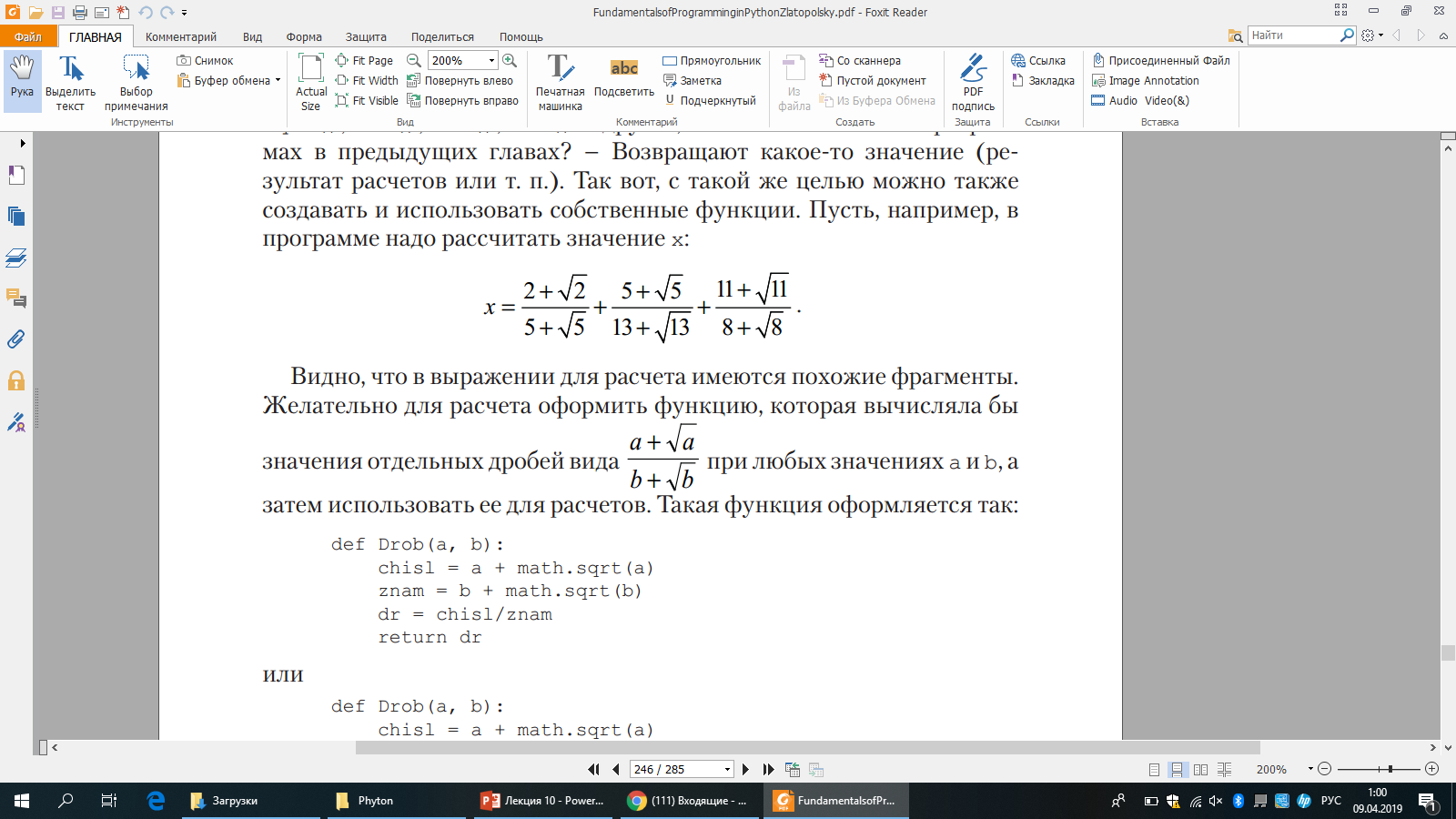 Видно, что в выражении для расчета имеются похожие фрагменты. Желательно для расчета оформить функцию, которая вычисляла бы значения отдельных  дробей вида 


при любых значениях a и b, 
А затем использовать ее для расчетов. Такая функция оформляется так:
def Drob(a, b):chisl = a + math.sqrt(a)znam = b + math.sqrt(b)dr = chisl/znamreturn dr
или
def Drob(a, b):chisl = a + math.sqrt(a)znam = b + math.sqrt(b)return chisl/znam
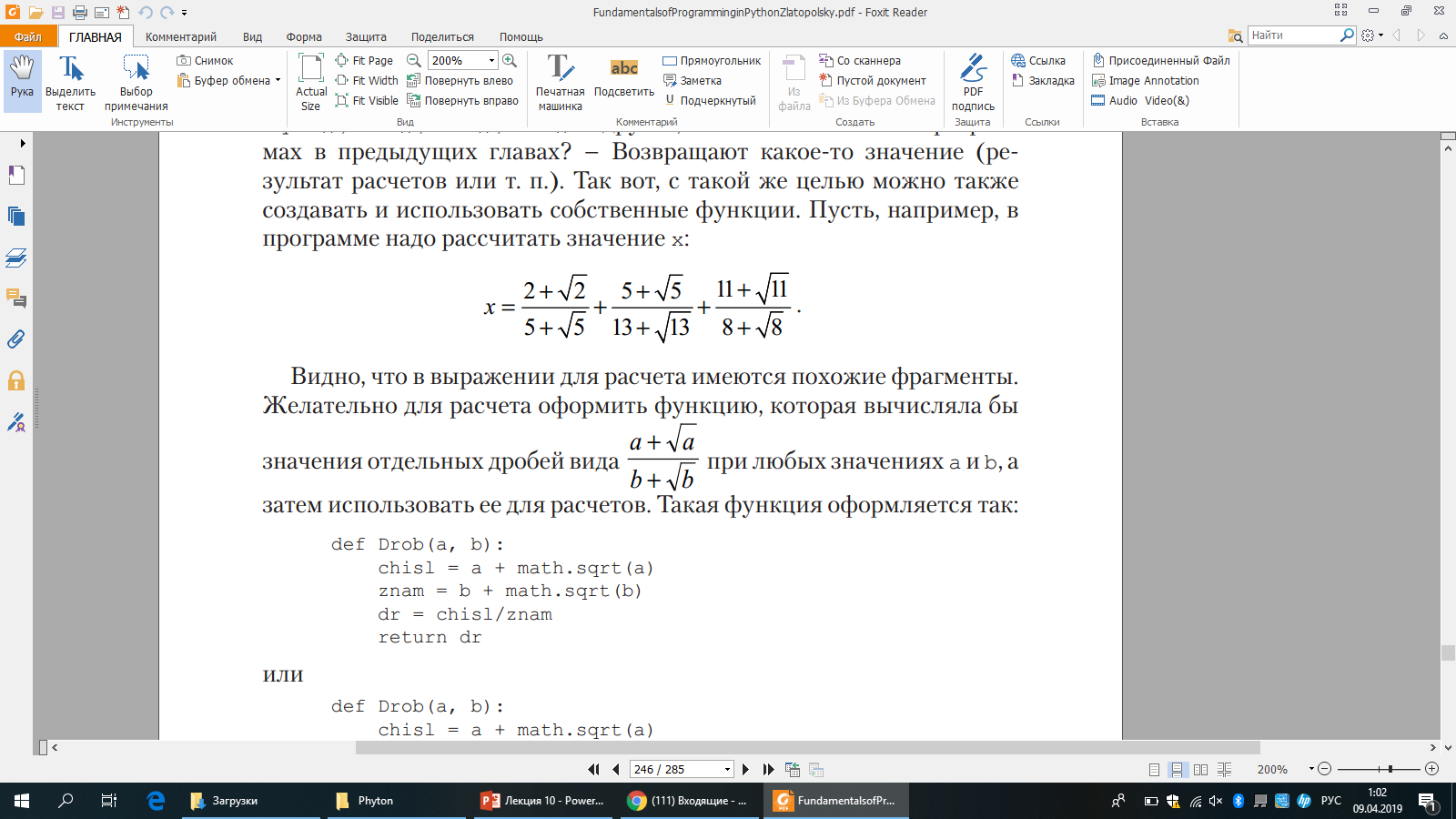 Нетрудно увидеть, что особенность оформления рассмотренной функции заключается в том, что последней  инструкцией является инструкция return, в которой указывается значение, возвращаемое функцией.
Для использования в программе созданной функции надо указать ее имя, а в скобках – значения фактических параметров (аргументов):
х = Drob(2, 5) + Drob(5, 13) + Drob(13, 8)

Требования к оформлению списка фактических параметров те же, что и для функций, рассмотренных ранее.
Результатом выполнения функции может быть не только число, но и символ, символьная строка или любой другой объект, в том числе значение логического типа (True или False). В последнем случае соответствующие функции называют «логическими».Например, логическая функция, определяющая, является ли натуральное число a делителем натурального числа b, имеет вид:
def del(a, b):if b % a == 0:return Trueelse:return Falseилиdef del(a, b):return b % a == 0
Созданная функция может быть использована в программе решения задачи: «Дано натуральное число n. Подсчитать количество делителей этого числа»:
n = int(input('Введите натуральное число '))kol_del = 1 #Учитываем n в счетчике числа делителейfor nom in range(1, n//2 + 1): #Рассматриваем возможные делителиif del(nom, n) == True: #Или if del(nom, n):#Встретился делительkol_del = kol_del + 1 #Увеличиваем счетчикprint(kol_del)
Функцию можно вызывать не только из основной части программы, но и из другой функции. Например, только что созданную функцию del() можно использовать в функции для подсчета количества делителей числа n:
def kol_delit(n):kol_del = 1for nom in range(1, n//2 + 1):if del(nom, n) == True: #Или if del(nom, n):kol_del = kol_del + 1return kol_del

а функцию kol_delit(n) – в логической функции, проверяющей,является ли некоторое натуральное число простым. Последнюю функцию, в свою очередь, можно использовать в программах решения задач, связанных с простыми числами.
Контрольные вопросы1. Чем отличается оформление функции, возвращающей результат?2. Как по тексту программы определить, какое значение возвращает функция?3. Какие функции называют логическими?
Задачи для разработки программ
1. Рассчитать значение x, определив и использовав функцию:


2. Определить значение z = sign x + sign y,где
Значения x и y вводятся с клавиатуры. В программе определить и использовать функцию sign().
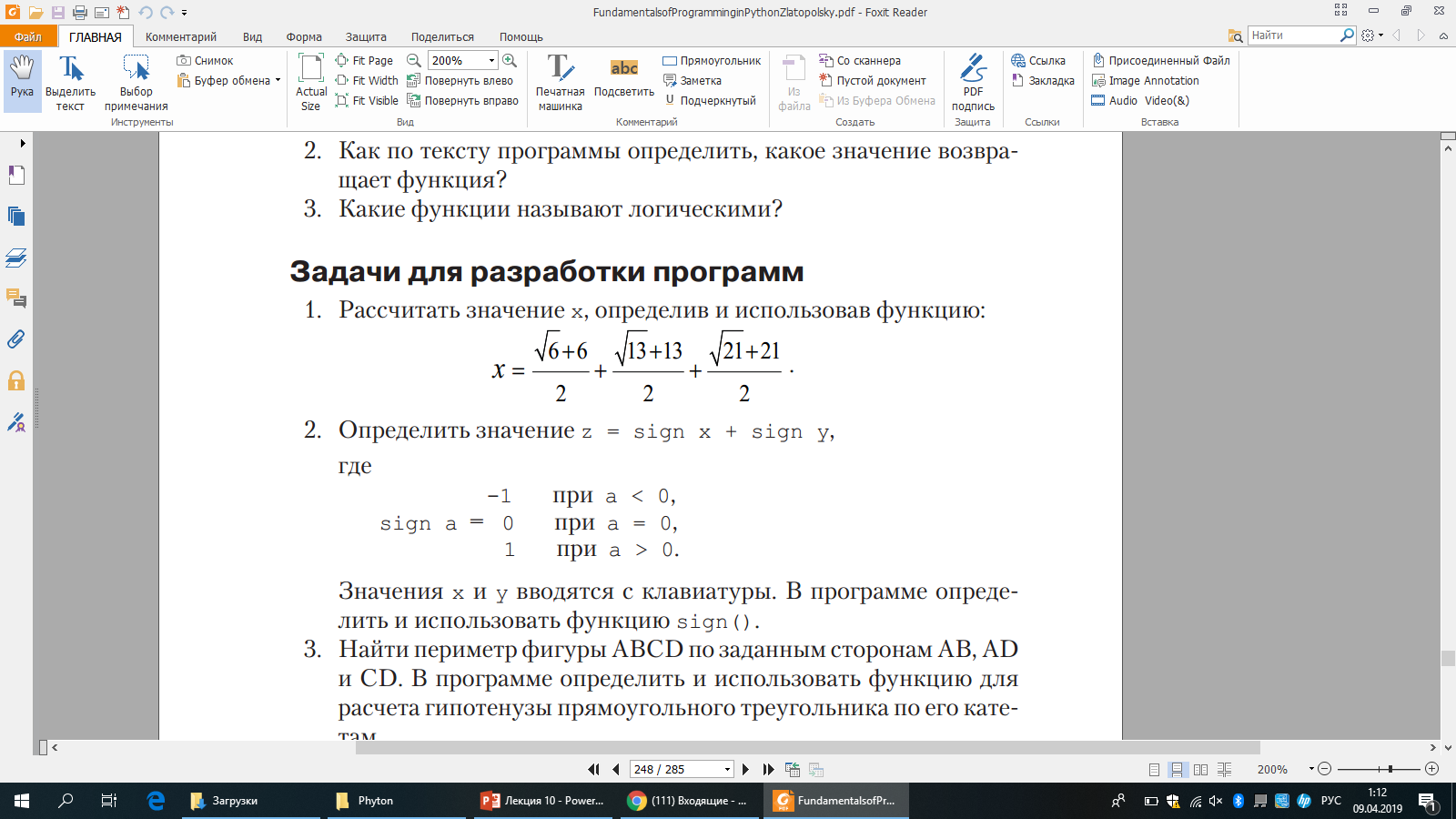 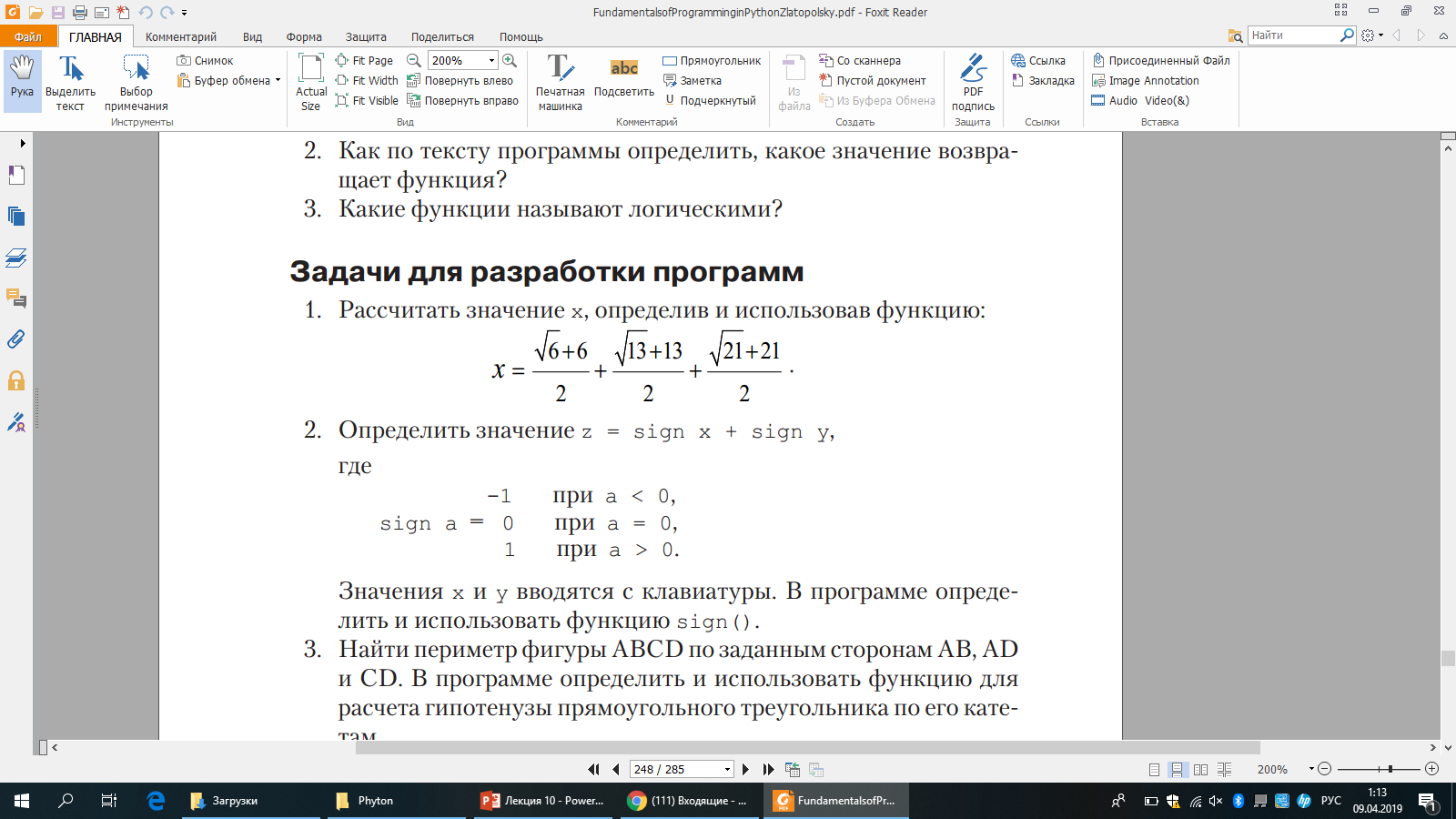 Задачи для разработки программ
3. Найти периметр фигуры ABCD по заданным сторонам AB, AD и CD. В программе определить и использовать функцию для расчета гипотенузы прямоугольного треугольника по его катетам.
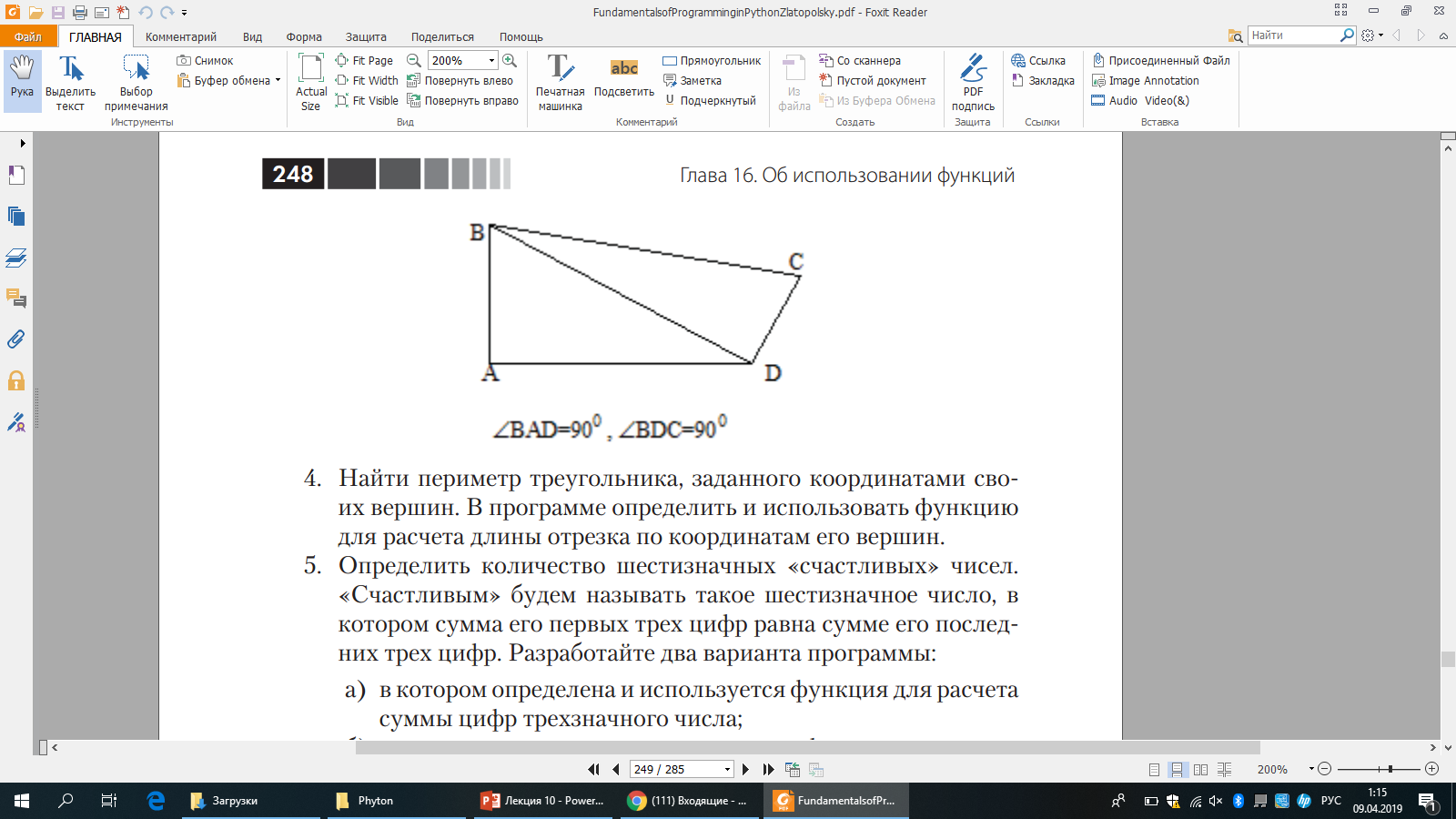 Задачи для разработки программ
4. Найти периметр треугольника, заданного координатами своих вершин. В программе определить и использовать функциюдля расчета длины отрезка по координатам его вершин.
5. Определить количество шестизначных «счастливых» чисел.«Счастливым» будем называть такое шестизначное число, вкотором сумма его первых трех цифр равна сумме его последних трех цифр. Разработайте два варианта программы:а) в котором определена и используется функция для расчетасуммы цифр трехзначного числа;б) в котором определены и используются функция для расчета суммы цифр трехзначного числа и функция, проверяющая, является ли «счастливым» некоторое шестизначноечисло.
6. Даны два предложения. В каком из них доля (в %) буквы «о» больше? В программе определить и использовать функцию для расчета доли некоторой буквы в предложении.